español, con Sofía
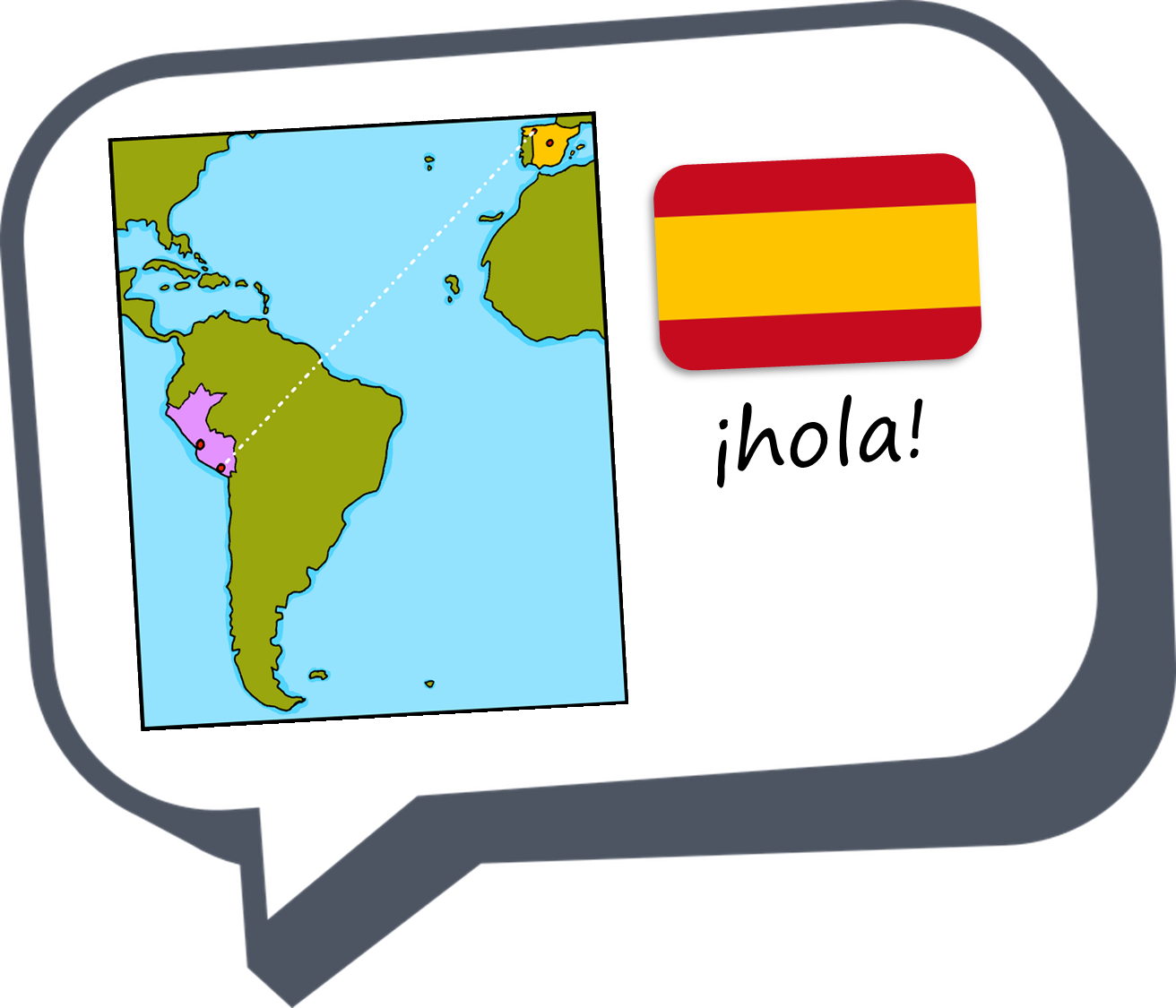 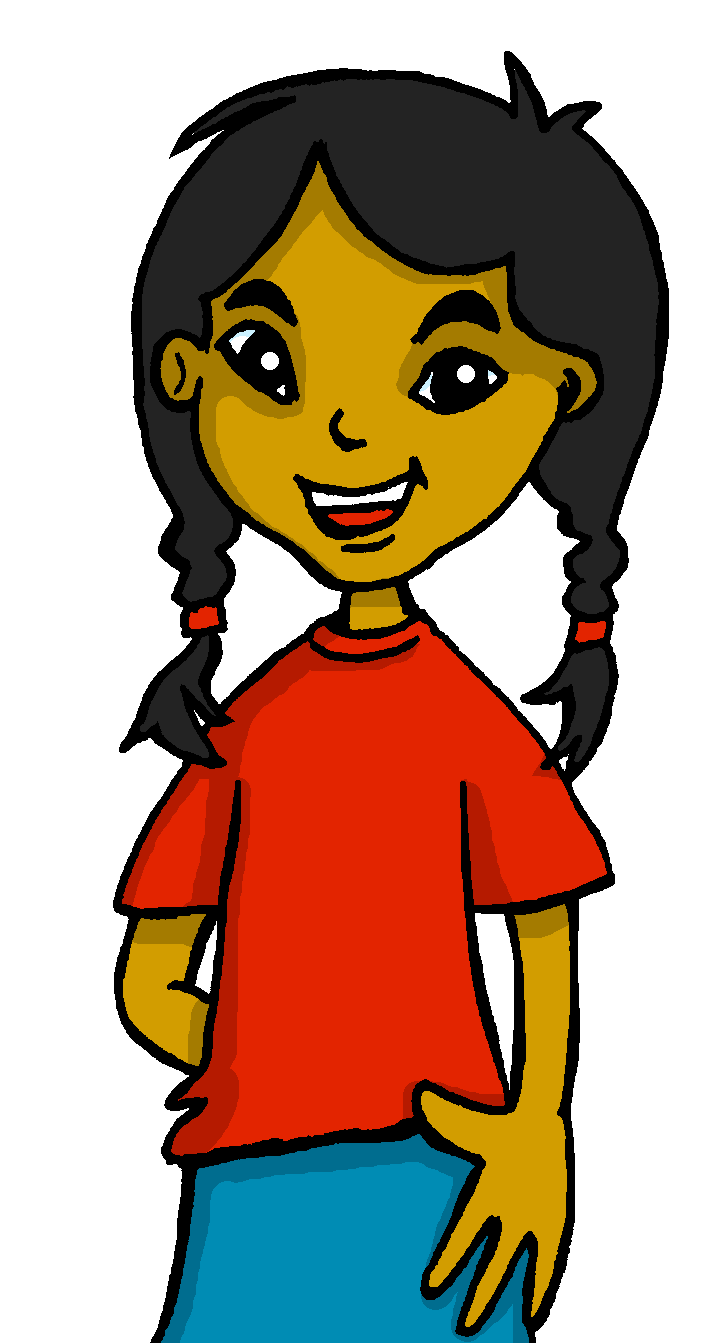 Describing me and others do
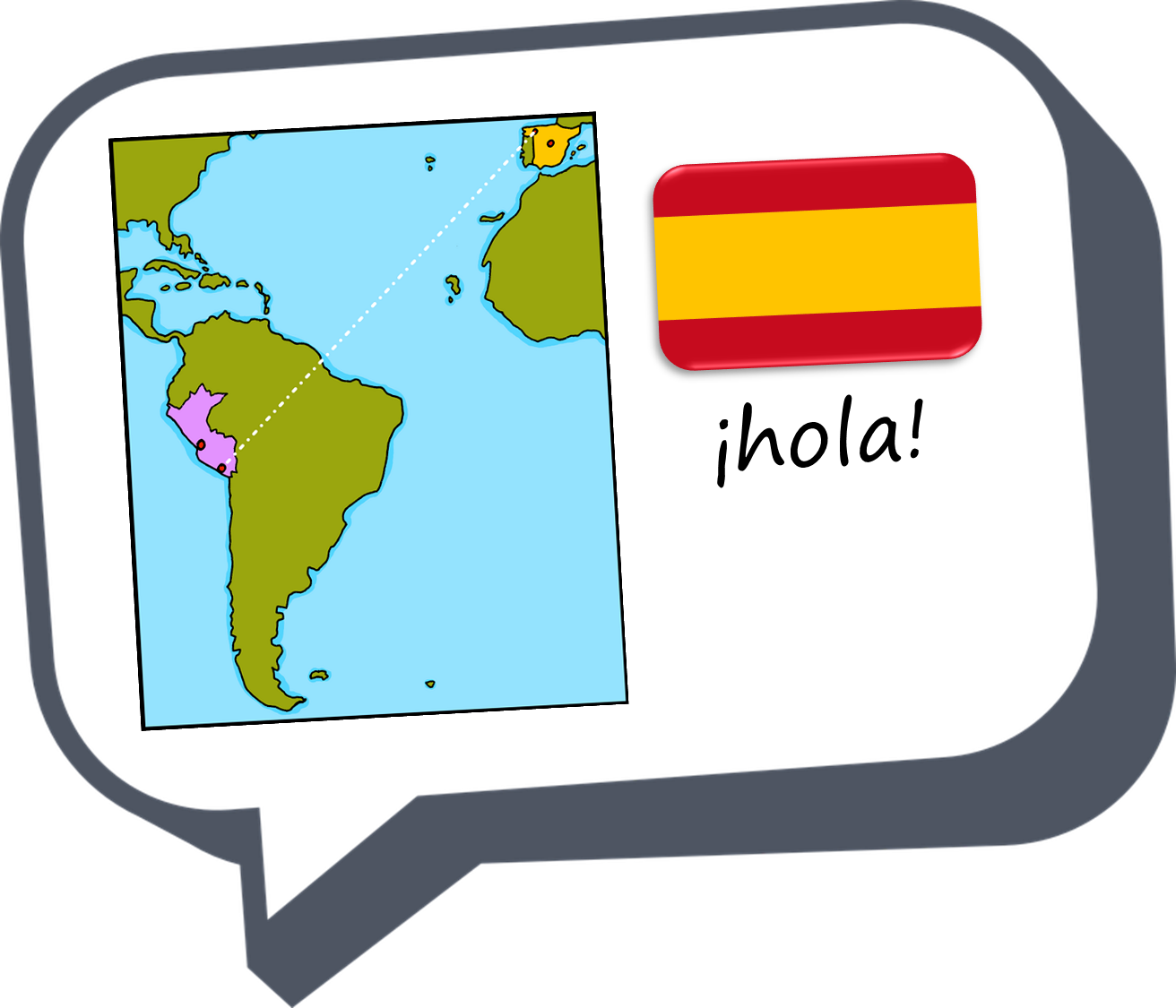 Actividades
rojo
Definite article: words for ‘the’ – el, la
Infinitives: -ar verbs
SSC [ga] [go]
[Speaker Notes: Artwork by Steve Clarke. All additional pictures selected are available under a Creative Commons license, no attribution required.

The frequency rankings for words that occur in this PowerPoint which have been previously introduced in the resources are given in the SOW (excel document) and in the resources that first introduced and formally re-visited those words. 

For any other words that occur incidentally in this PowerPoint, frequency rankings will be provided in the notes field wherever possible.

Phonics: SSC [ga] and [go] - ganar [295] lago [2151]

Vocabulary: caminar [514] nadar [3604] mar [480] montaña [1464] playa [1475] pueblo [244] el [1] la [1] por1 [15] de2 [2]
Revisit 1: familiar [1922] globo [3765] silla [1271] tarta [>5000] regalo [1986] bonito [891] pequeño [202] rojo [534] amarillo [1381] Revisit 2: ser [7] soy [7] es [7] siempre [96] normalmente [1696] (recycle adjectives)

Glossed words: ella [72] sobre [62]

Source: Davies, M. & Davies, K. (2018). A frequency dictionary of Spanish: Core vocabulary for learners (2nd ed.). Routledge: London]
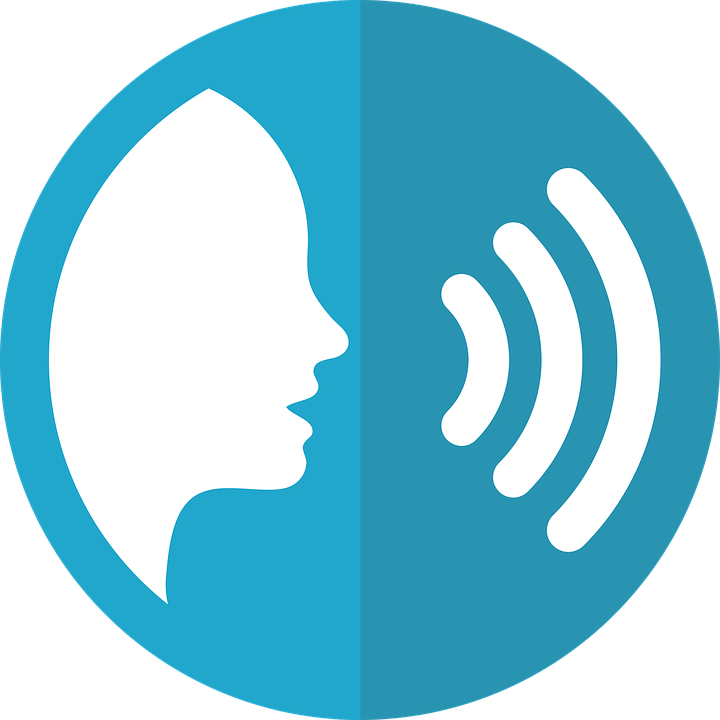 pronunciar
[ga]
ganar
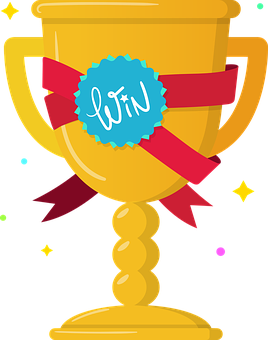 [go]
lago
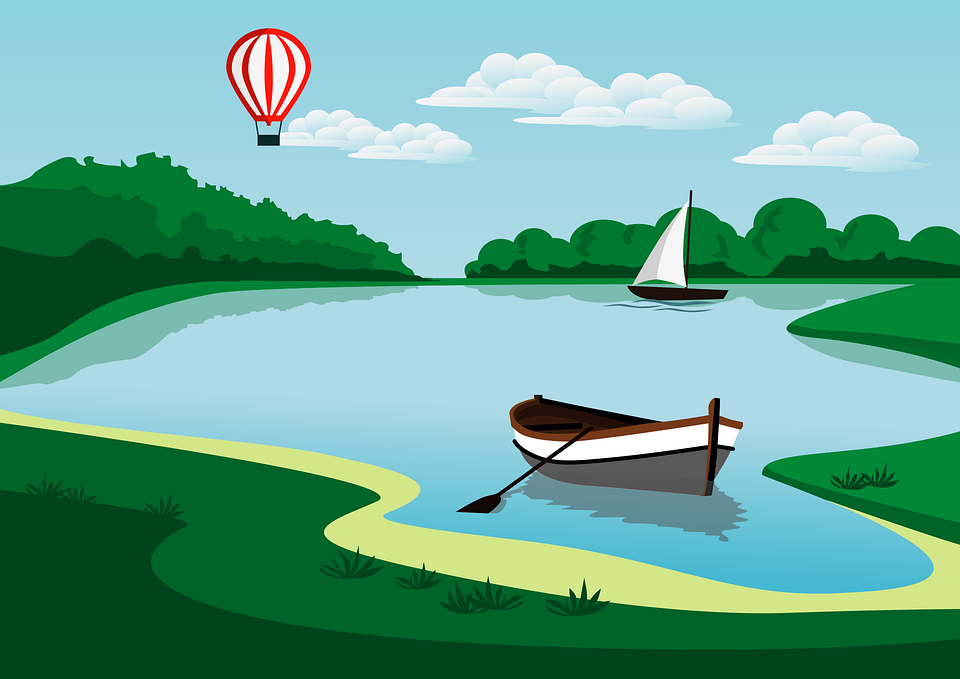 [Speaker Notes: Timing: 1 minute

Aim: to introduce SSC [ga] [go]

Procedure:
To recap and elicit the pronunciation of the individual SSC [ga] [go] 

Click to bring the picture & get students to repeat (with gesture, if using).

Gesture suggestion for ganar: lift your fist up in two goes. 
Gesture suggestion for lago: rowing – two movements]
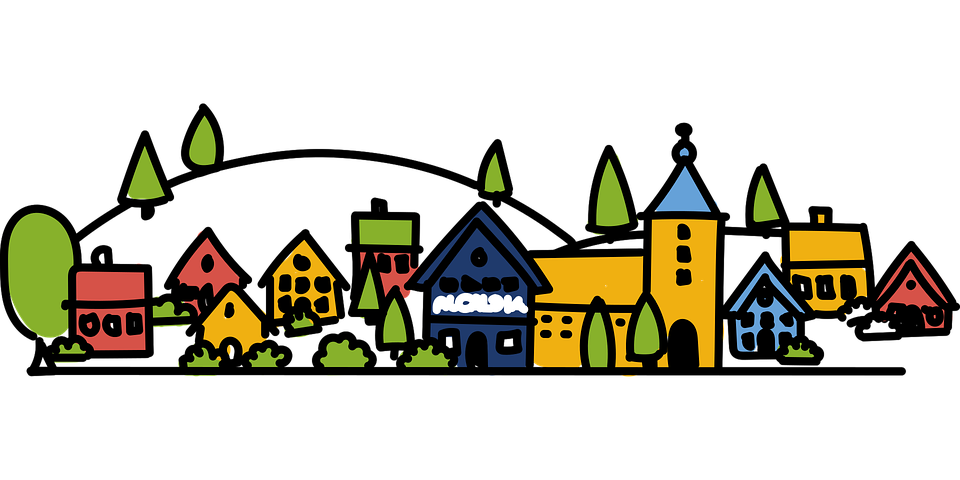 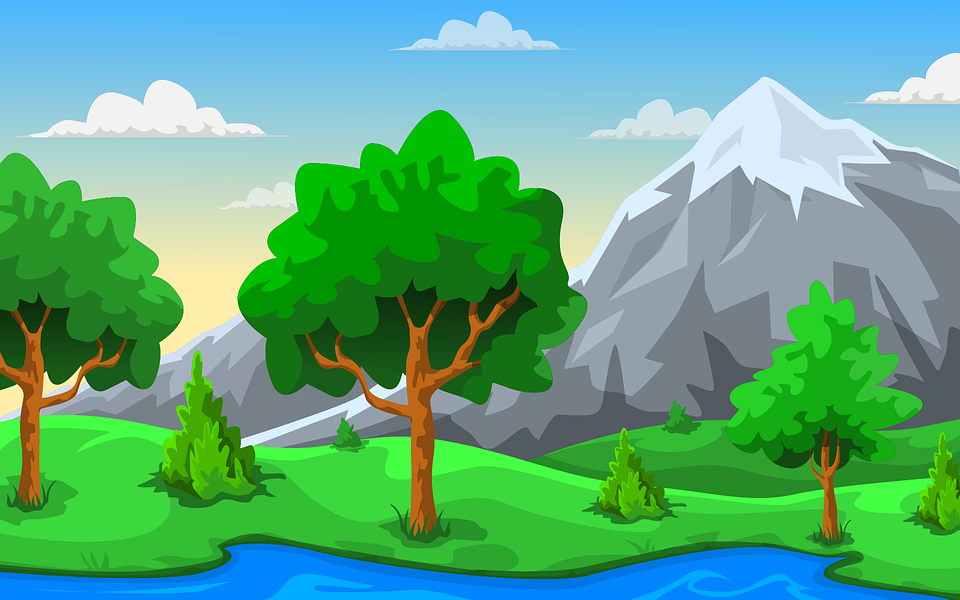 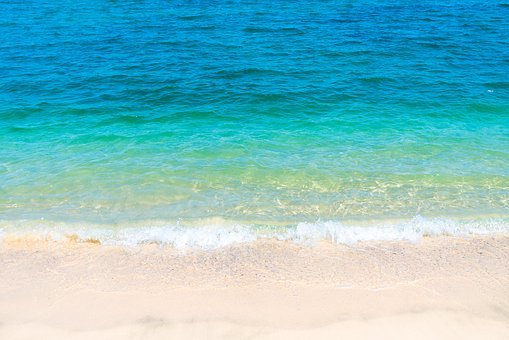 __ puebloa village
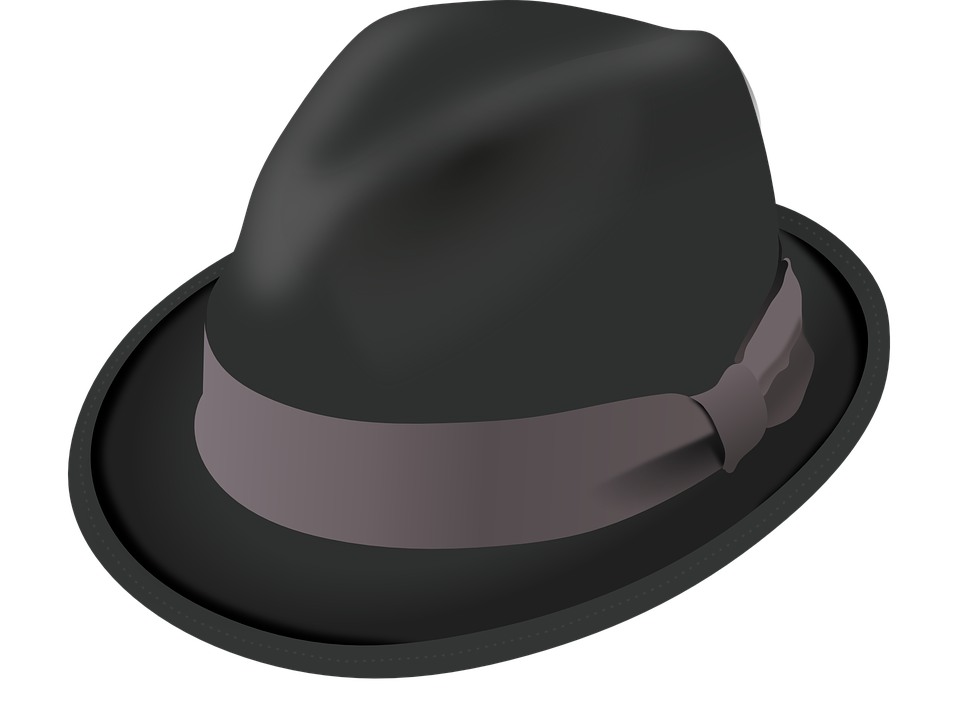 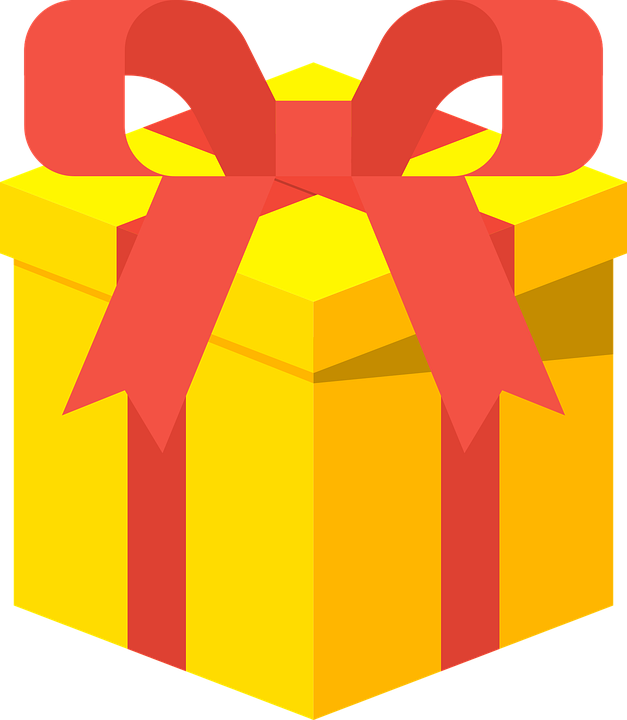 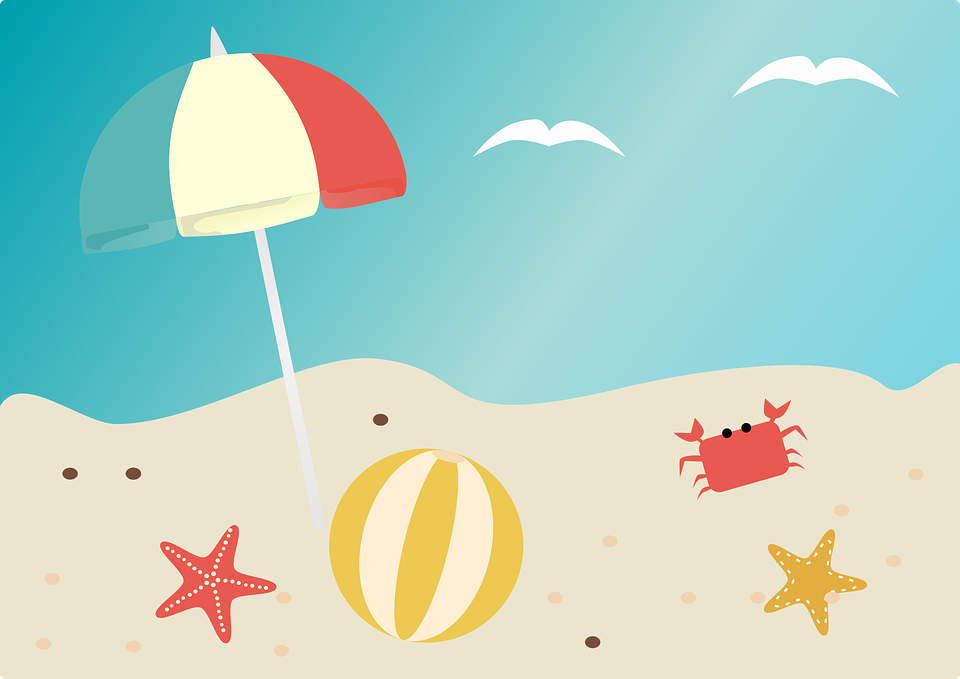 __ montañaa mountain
__ mara sea
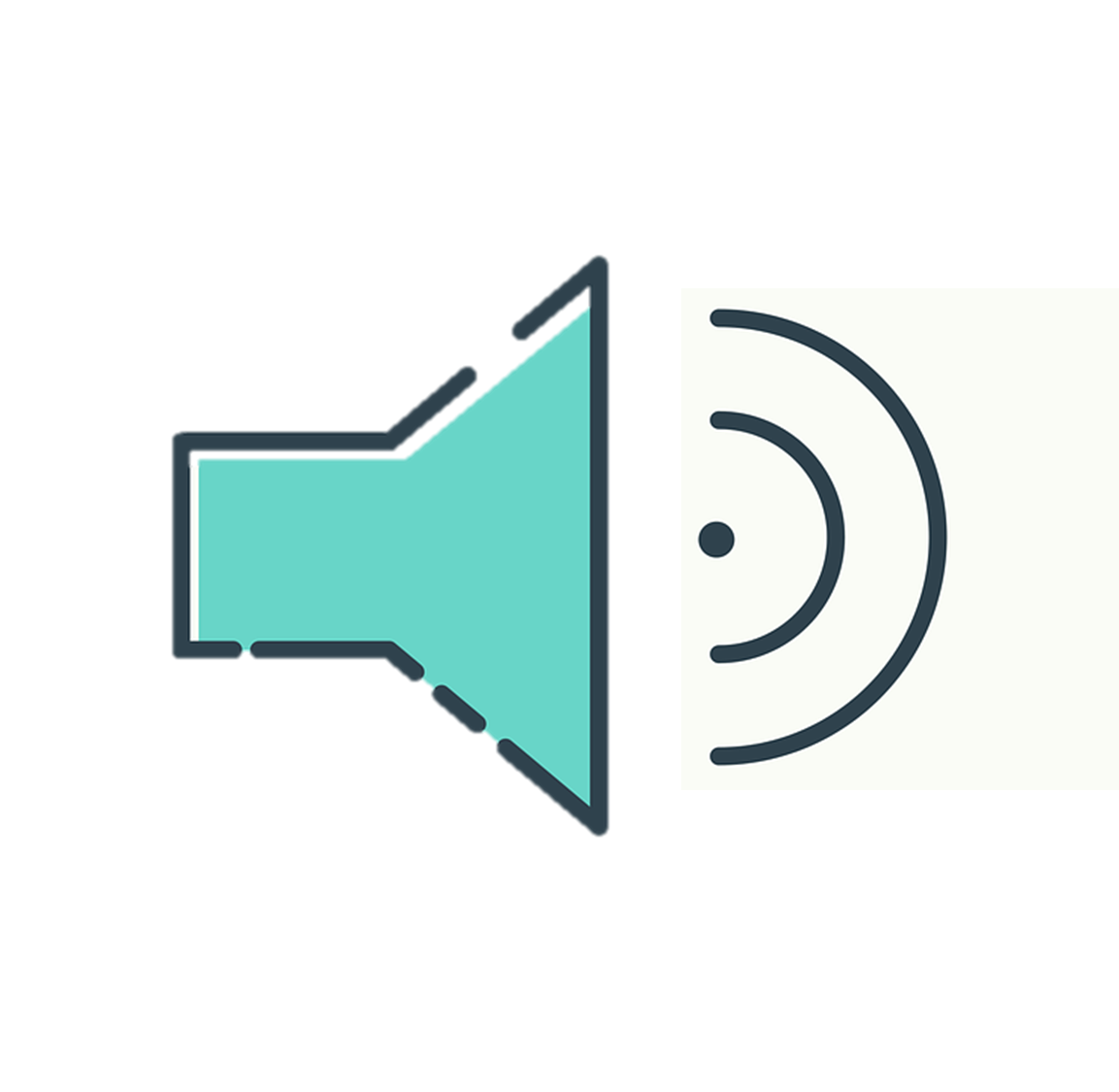 Vocabulario
__ sombreroa hat
¿Es un o una?
⚠ Nouns that end in –r are masculine.
__ regaloa gift
escuchar
__ playaa beach
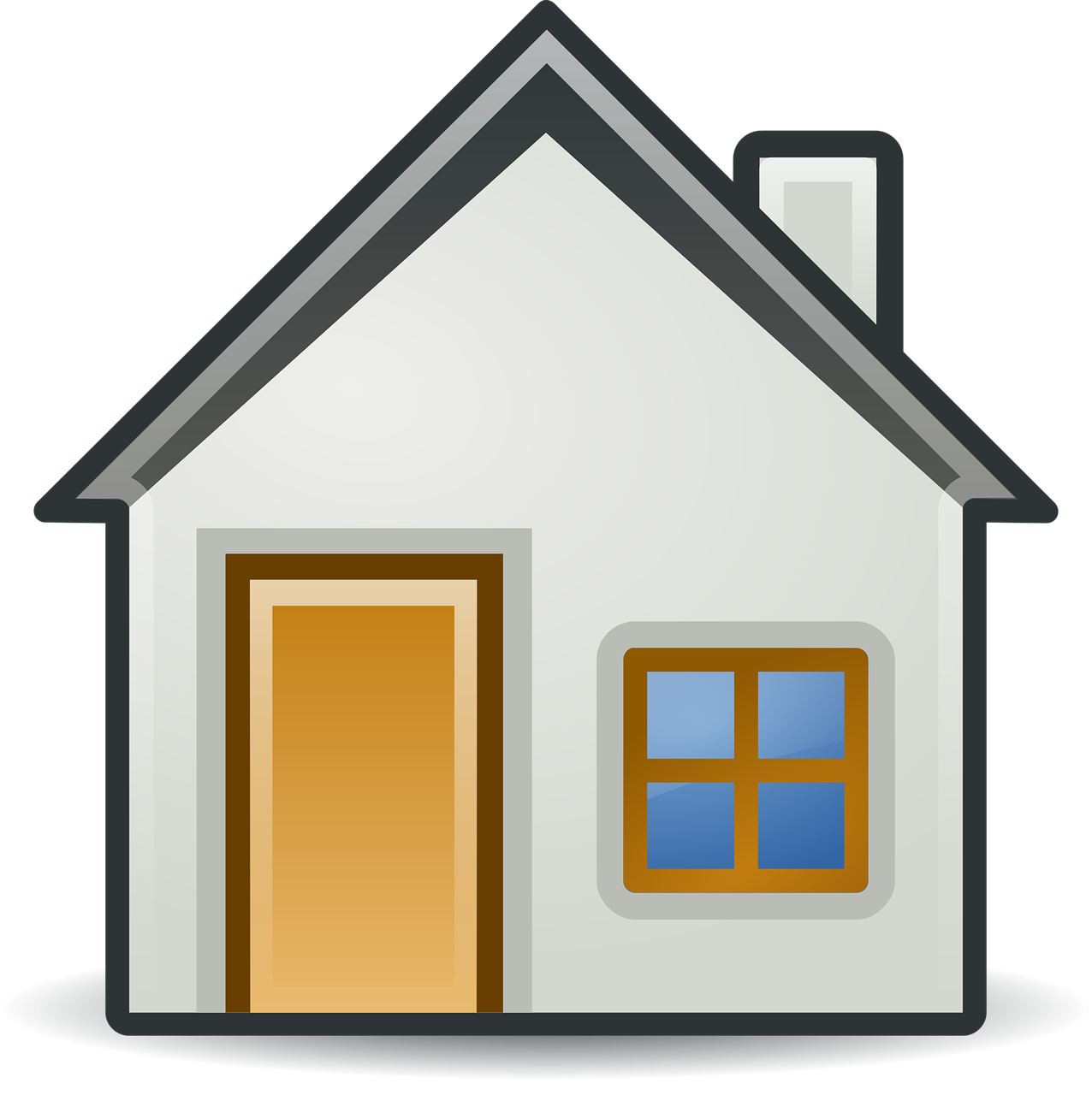 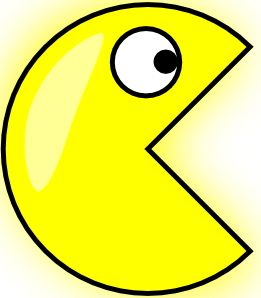 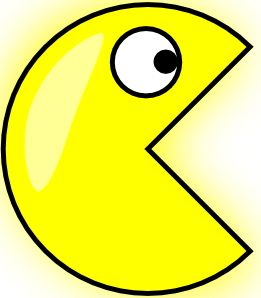 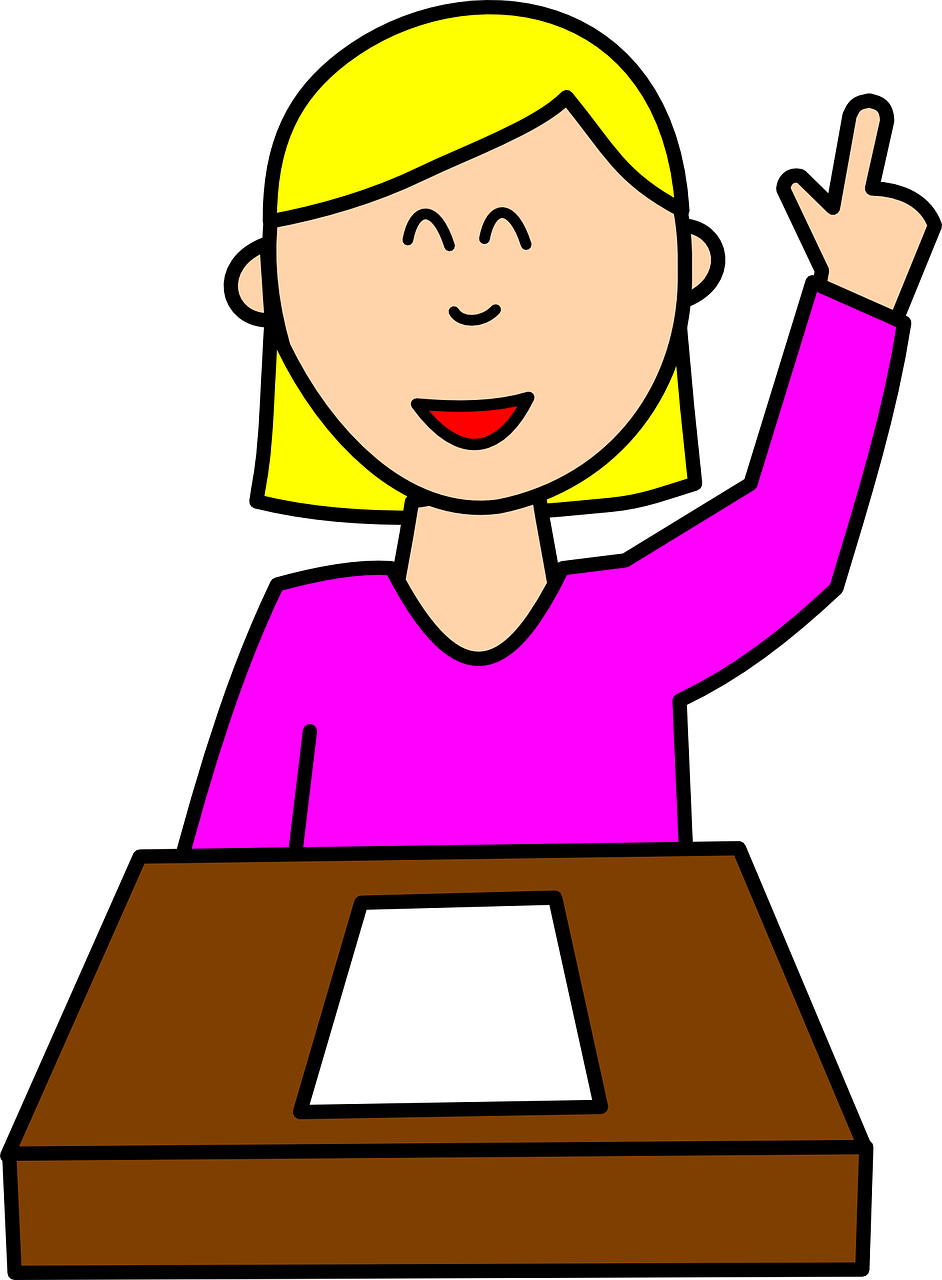 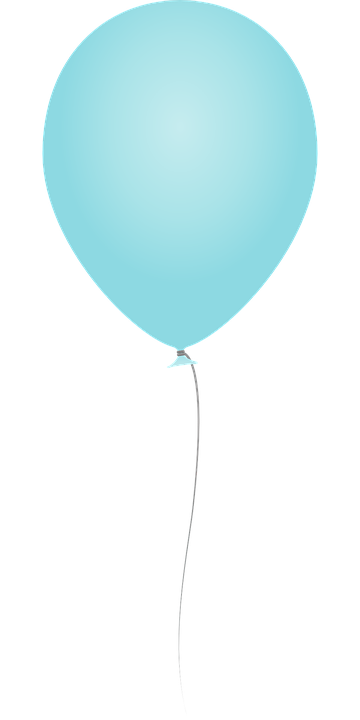 __ casaa house
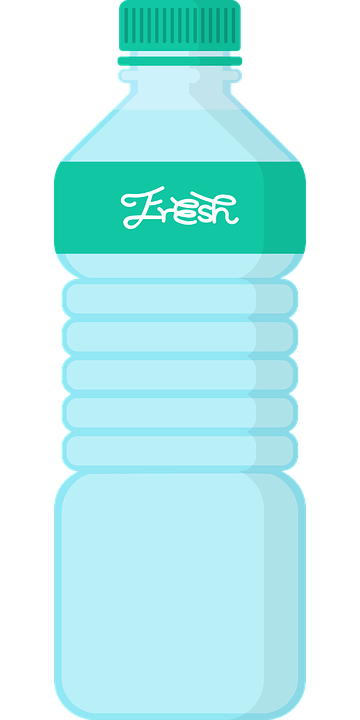 [un]
[una]
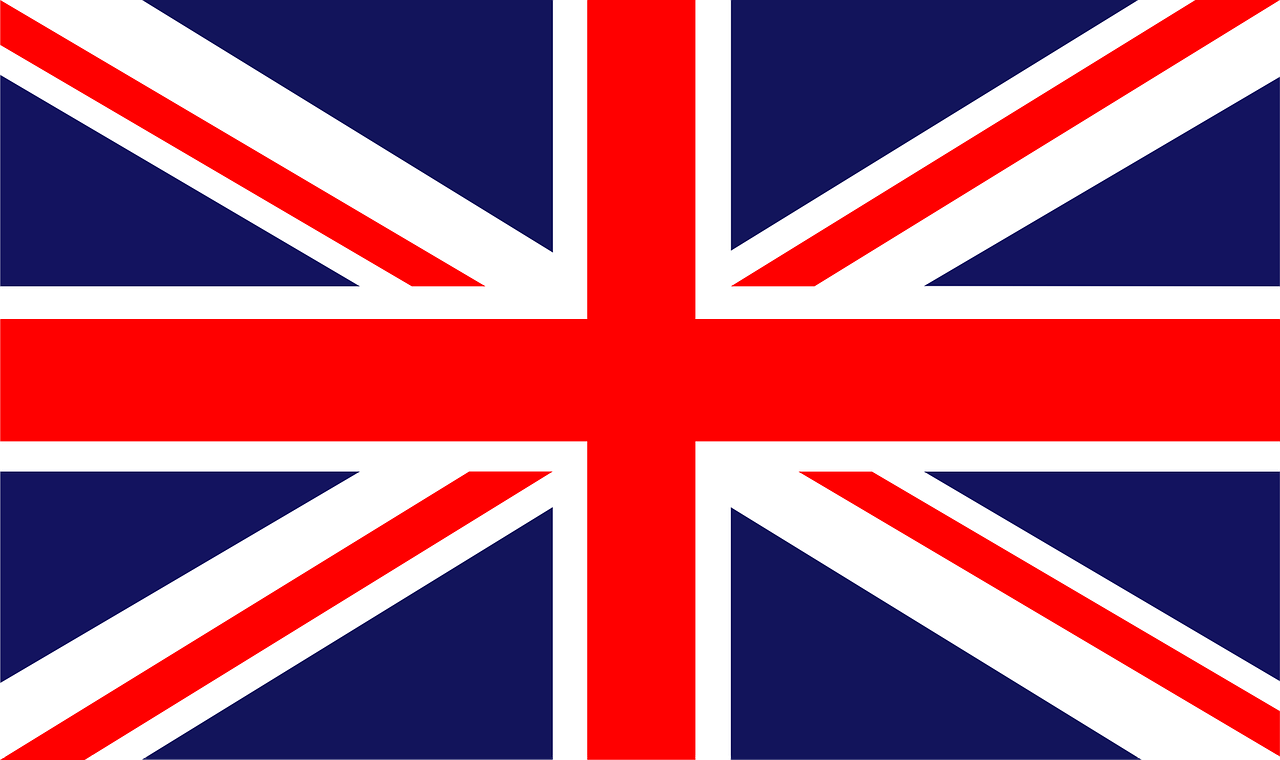 __ clase de inglésan English class
__ globoa balloon
__ botellaa bottle
[Speaker Notes: Timing: 5 minutes

Aim: to practise aural distinction between un and una; to present the new vocabulary (and some revisited vocabulary for this week in sound and writing, and with English meanings.

Procedure:
Click for each word to appear with audio (without article).
Pupils say ‘un’ or ‘una’, depending on the noun ending.
Click again for it to disappear into the corresponding pacperson’s mouth.

Transcript:un globouna botellauna montañaun regaloun sombrerouna playaun pueblouna casa
una clase de inglés
un mar]
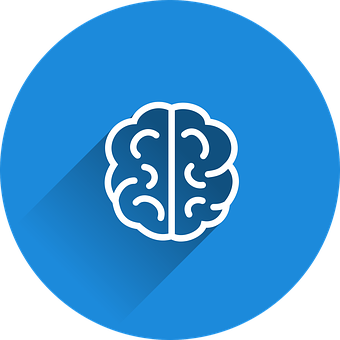 [from, of]
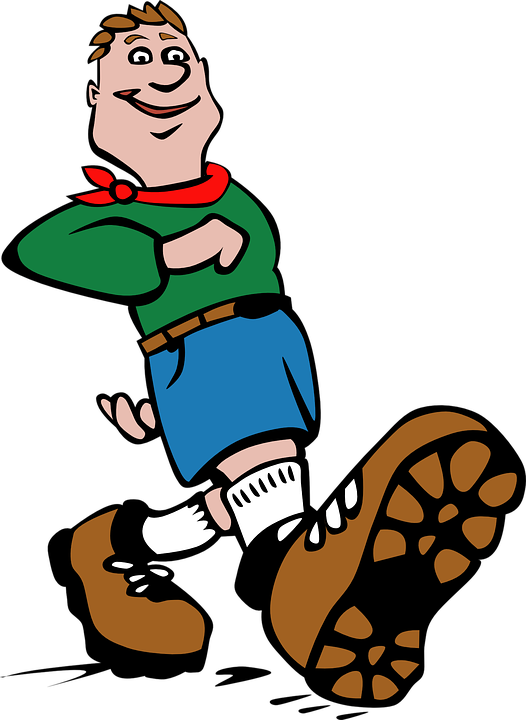 vocabulario
de
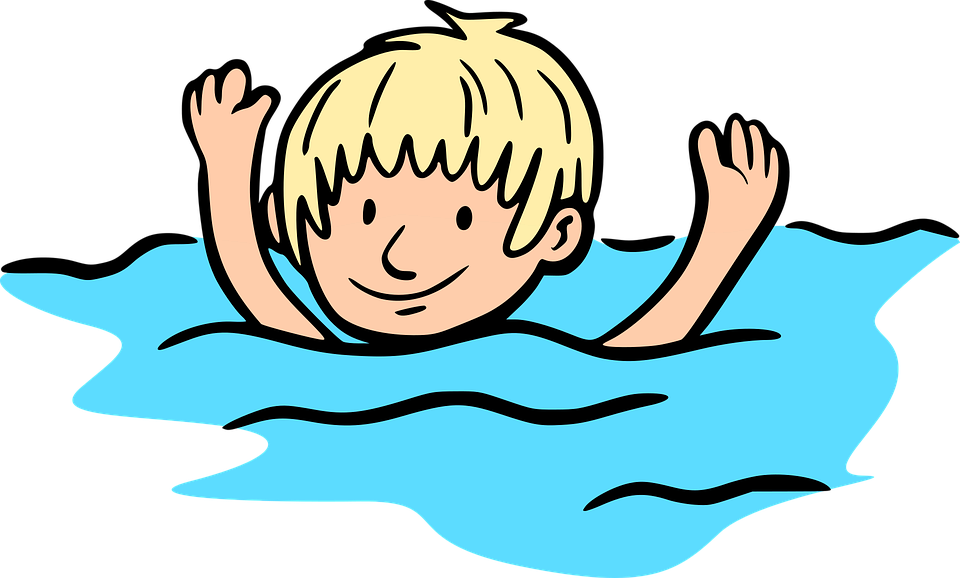 ⚠ You know de means from. E.g. Soy de España.It can also mean ‘of’:
nadar
caminar
[to walk, walking]
[to swim, swimming]
La clase de Sofía. The class of Sofía or Sofía’s class.
⚠ In English, we use more than one word for por:
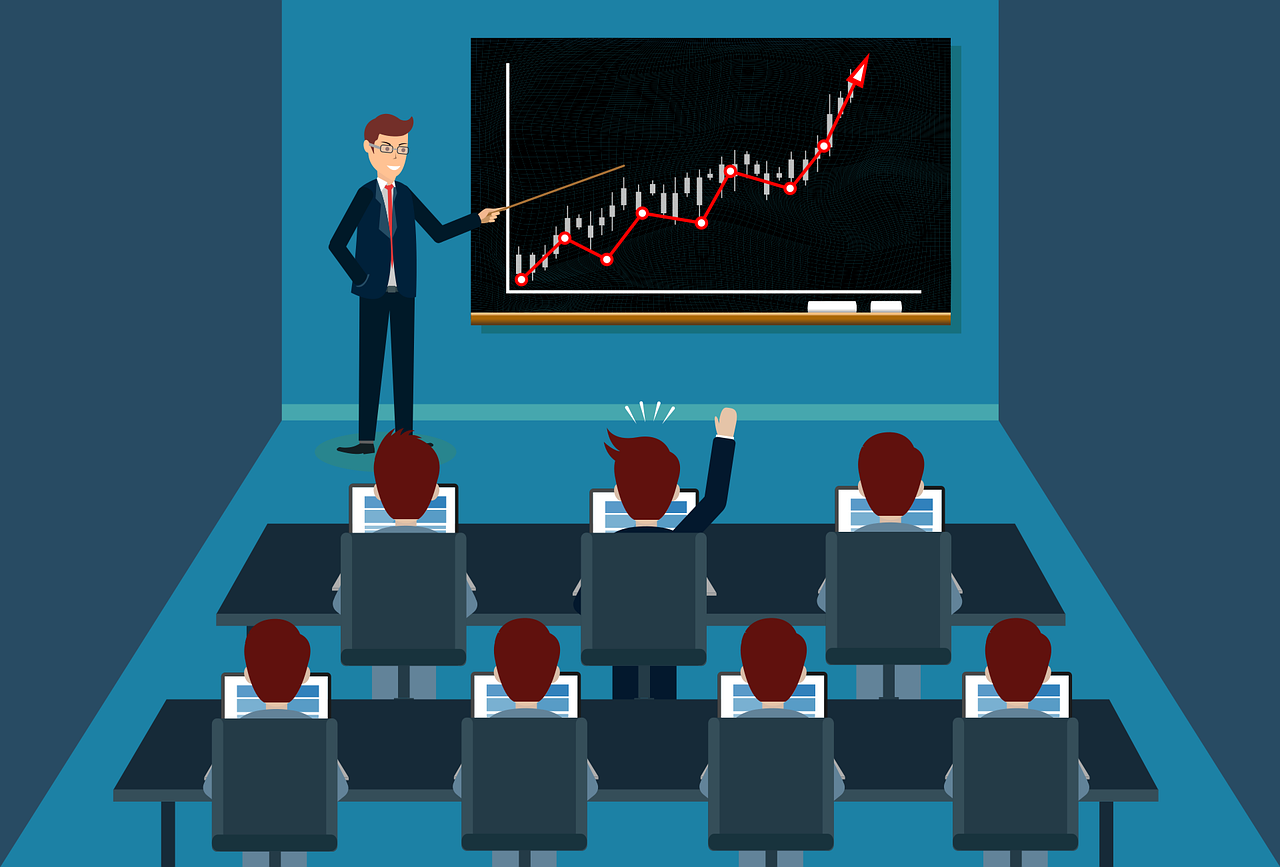 [through, around, along]
Camino por la montaña.I walk through the mountain(s).
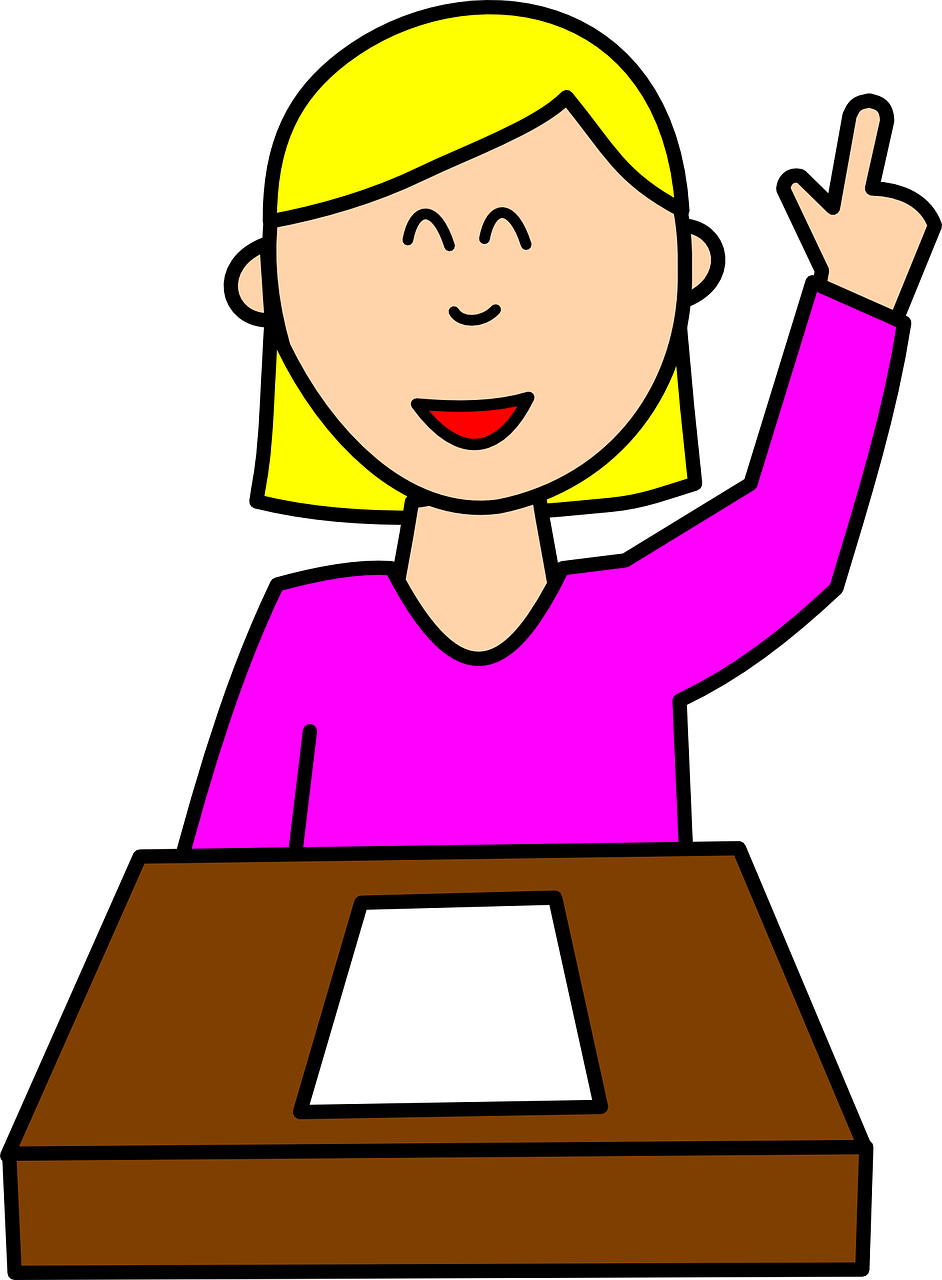 La clase de español. The class of Spanish orThe Spanish class.
Camino por el pueblo.I walk around the village.
por
Just use the English meaning that sounds right to you.
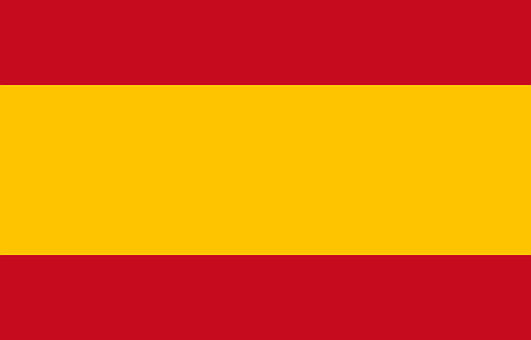 Camino por la playa.I walk along the beach.
[Speaker Notes: Timing: 3 minutes

Aim: to introduce key vocabulary for this week.

Procedure:1. Teacher clicks through animations to present and elicit practice of the new words.  
Note: there is additional information for the prepositions ‘de’ and ‘por’.]
This is grammatical, not biological gender! A house (una casa) is not female, it is a feminine noun.
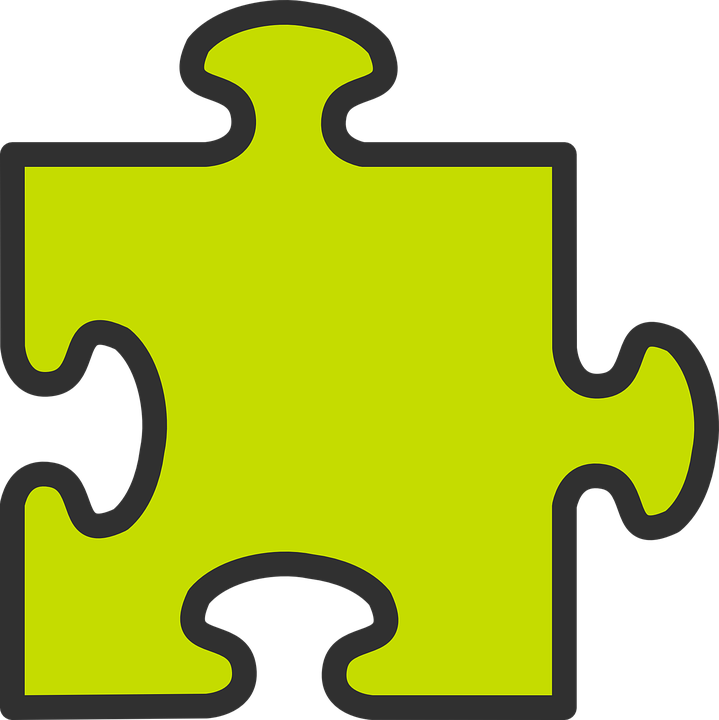 Definite articles: singular & plural
[the]
Remember! In Spanish, things, as well as people and animals, are either masculine or feminine. We say that they have gender.
To say a (or an) in Spanish use un before a masculine noun and una before a feminine noun.
To say the before a singular noun, you use ‘el’ or ‘la’.
Feminine
Masculine
la
una
el
___ playa
a beach
un
the uniform
a uniform
the beach
___ uniforme
la
el
una
a mountain
___ montaña
the mountain
the village
___ pueblo
un
a village
el
la
un
___ museo
a museum
a fruit
the museum
___  fruta
una
the fruit
[Speaker Notes: Timing: 3 minutes

Aim: to revisit grammatical gender and singular indefinite articles; to introduce singular definite articles (el, la)
Procedure:
Read the grammar explanation on gender in Spanish & indefinite articles.
Click to bring up examples of singular masculine and feminine nouns.
Elicit the indefinite article from pupils and the English meaning of each noun.
Click each time to reveal the answer.
Click to make examples of nouns with singular definite article disappear. 
Click to bring up the explanation for “the” in the singular form.
Repeat as in steps 2-5.]
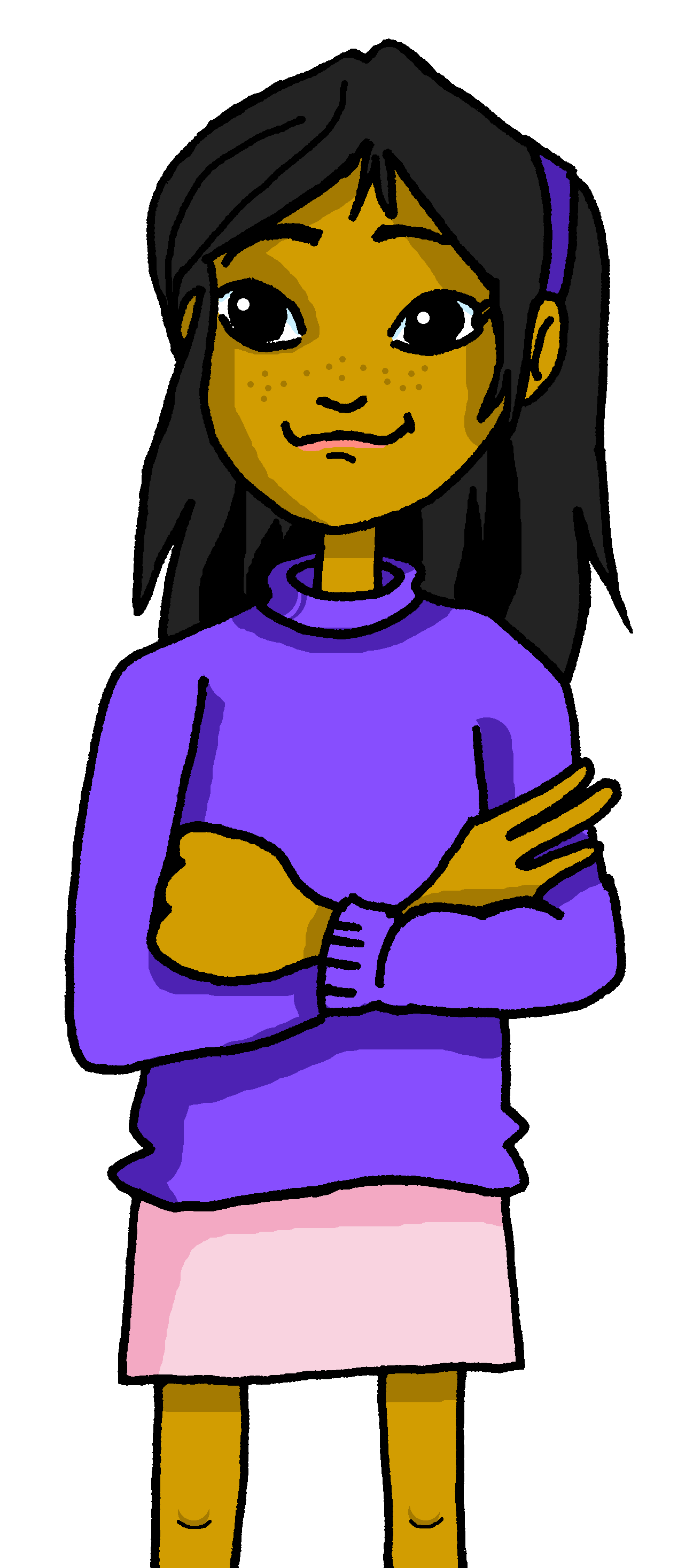 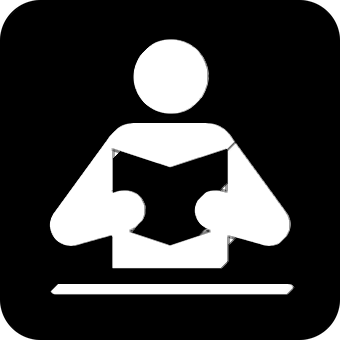 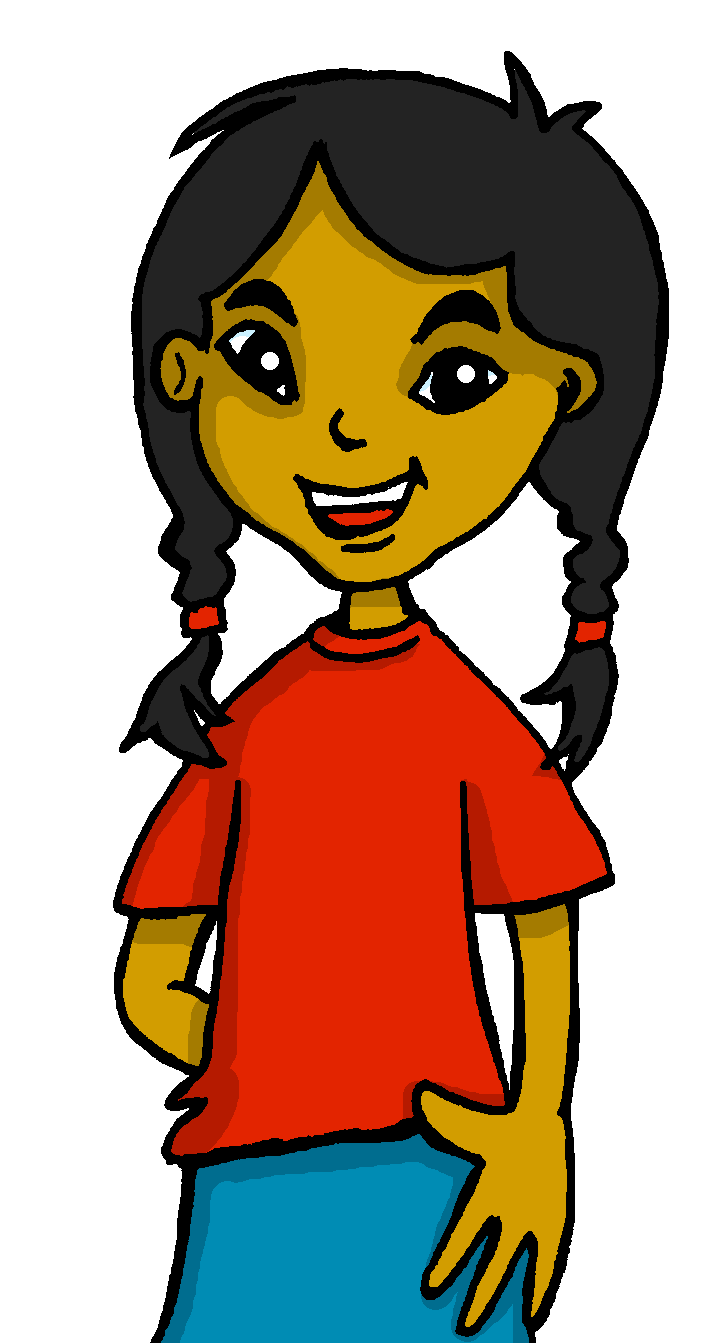 Sofía habla de actividades al aire libre*.
El diario de Sofía:
¿Es ‘I’ (Sofía) o ‘she’ (Ángela)? Y, ¿dónde?
leer
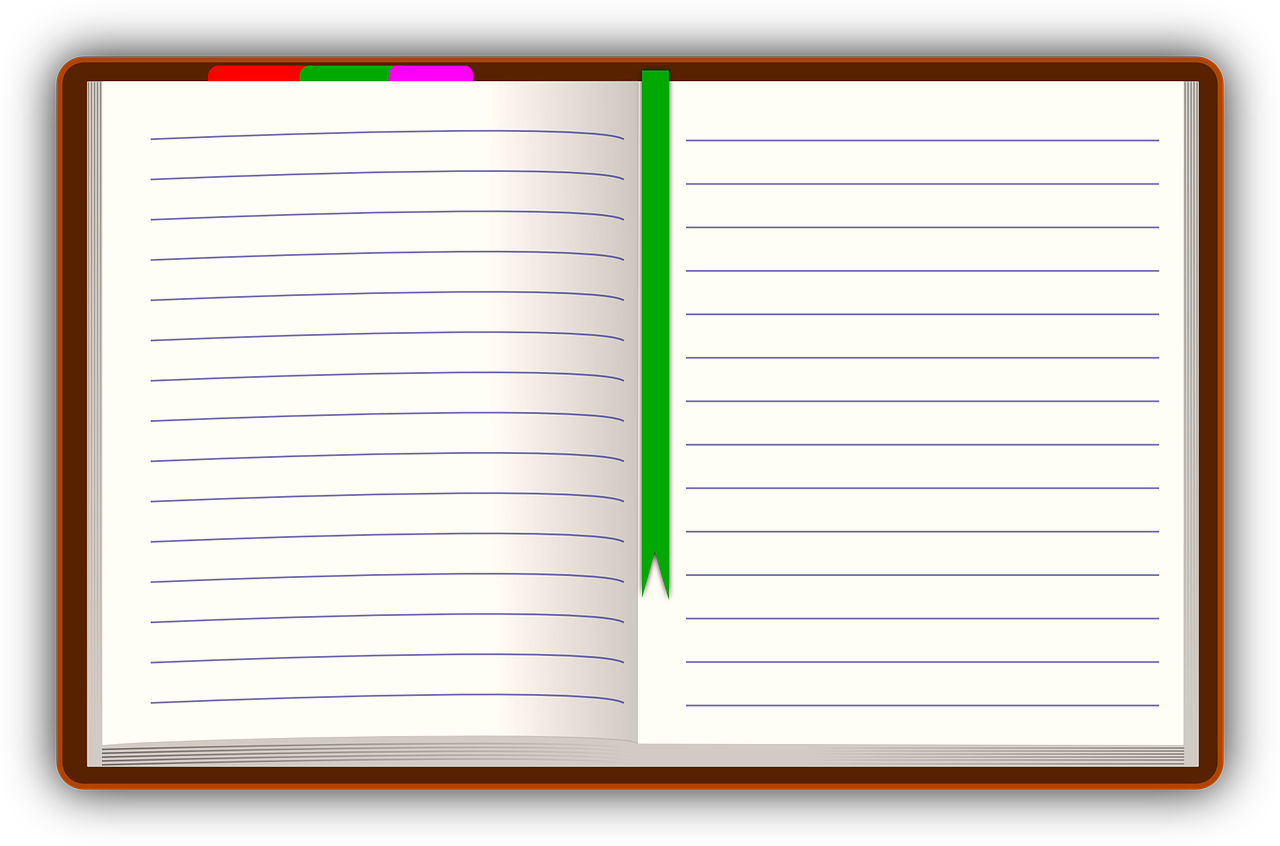 [E] Lleva una mochila en la pueblo. | montaña.
E
[1] Camino por elpueblo. | playa.
mountain
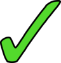 1
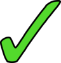 beach
[2] Nada en el  escuela. | mar.
2
sea
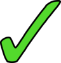 [3] Canto en el  clase de música. | pueblo.
3
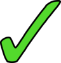 village
[4] Escucha la radio en el mar. | casa.
4
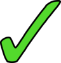 sea
el aire libre – the open air
[Speaker Notes: Timing: 7 minutes
Aim: to practise written comprehension of definite and indefinite articles & key vocabulary for this week; to revisit 1st & 3rd person singular verb endings with a range of regular –ar verbs.

Procedure:
Read the title and instructions.
Pupils write I or she for each verb and decide the location, connecting the definite article ‘the’ with the correctly-gendered noun.
Click through the animations to bring up answers, eliciting whole sentence meanings at the same time.
If desired, click on the audio buttons to hear the full sentences as part of the feedback process.

Transcript:Ejemplo. Lleva una mochila en la montaña.
1. Camino por el pueblo.
2. Nada en el mar.3. Canto en el pueblo.4. Escucha la radio en el mar.]
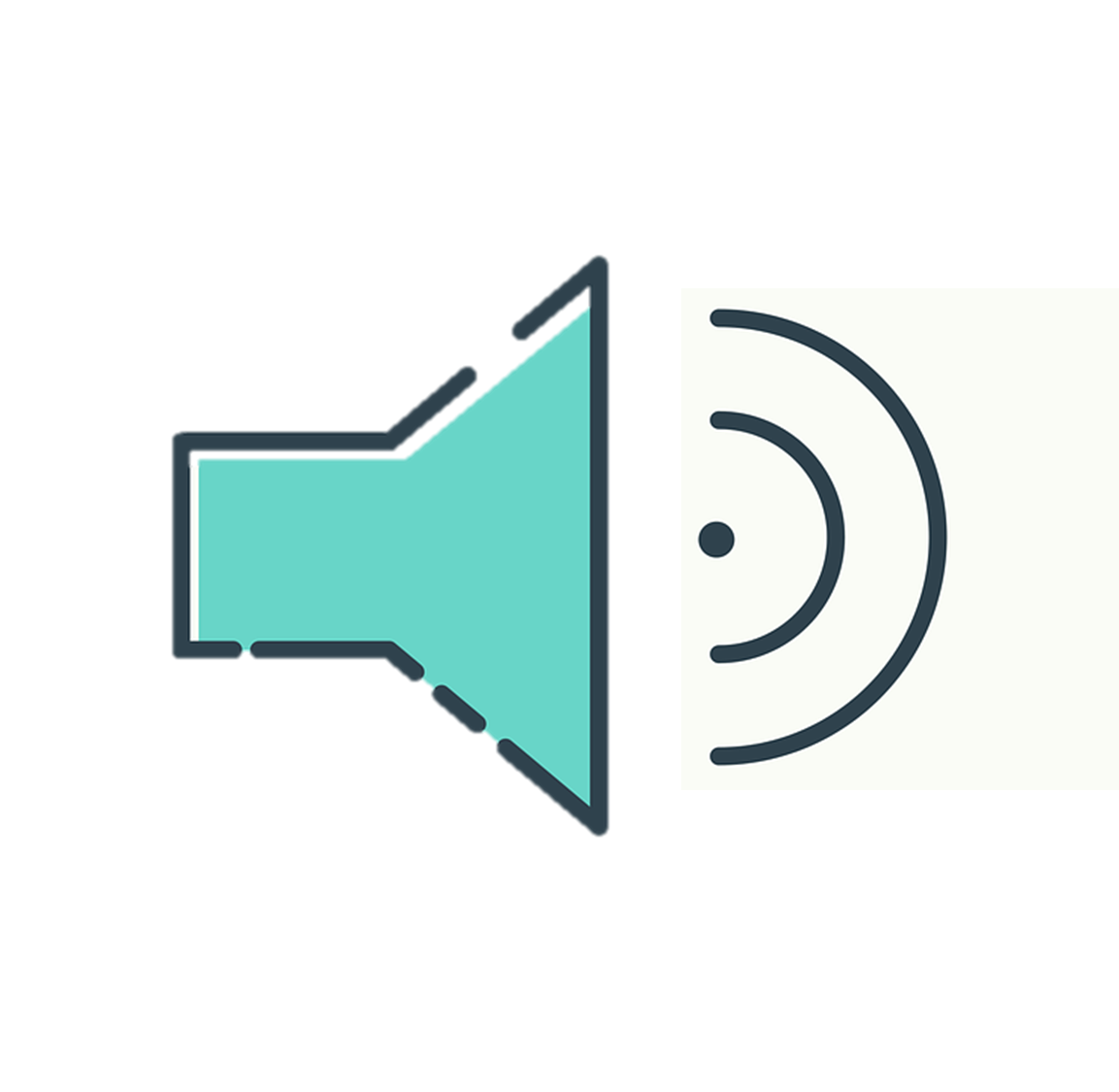 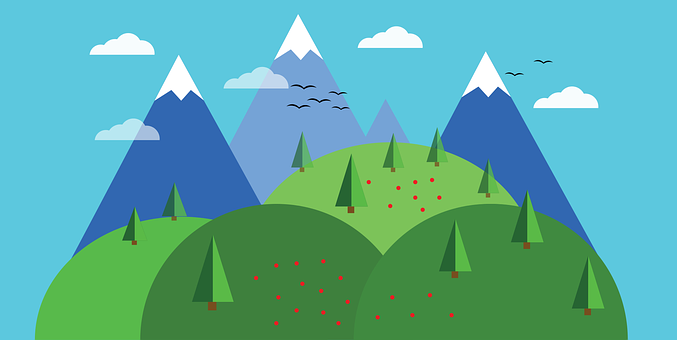 Sofía habla de actividades al aire libre.
Escucha otra vez. 
¿ Quién es? ¿Es al aire libre?
escuchar
Escucha:
¿Menciona el o la?
Marca
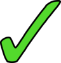 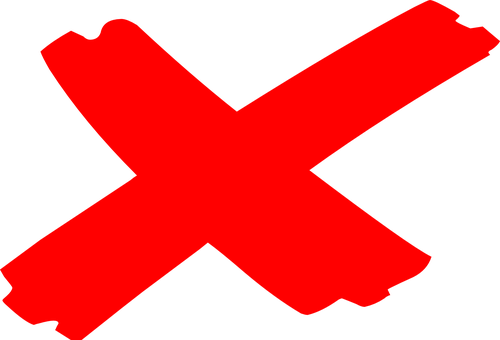 E
playa | mar
Sofía (I)
E
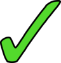 1
1
Sofía (I)
clase de inglés | pueblo
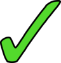 2
2
mar | playa
Ángela (I)
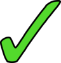 3
3
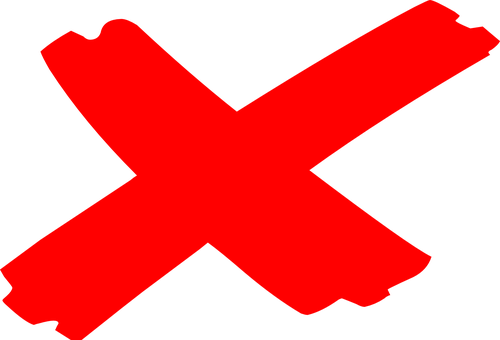 Sofía (I)
casa de Ángela | pueblo
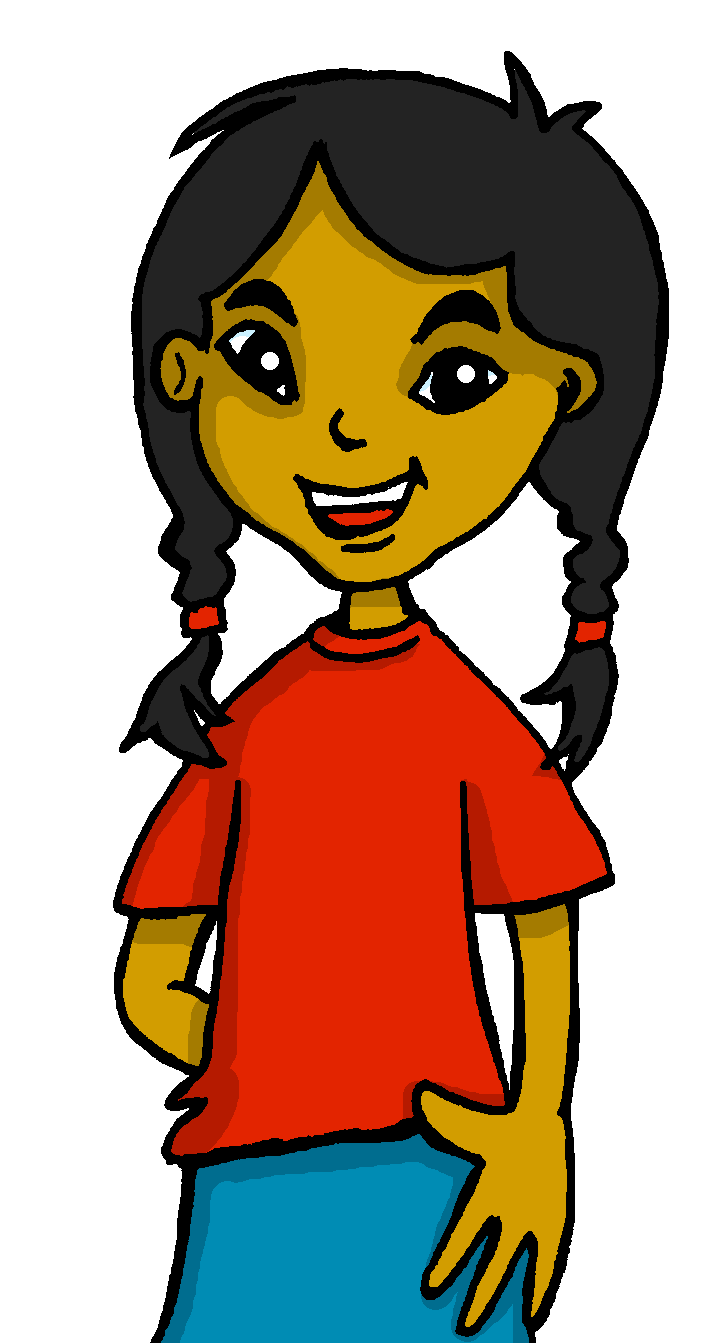 4
4
montaña | lago
Ángela (I)
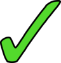 5
5
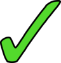 Ángela (I)
playa | pueblo
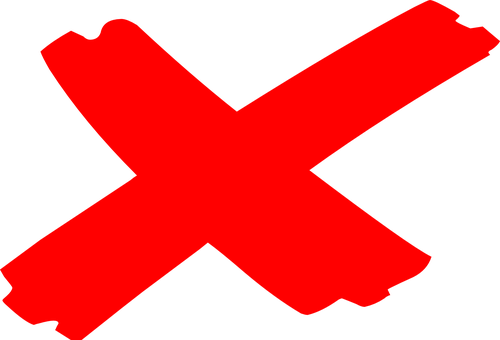 [Speaker Notes: Timing: 5 minutes
Aim: to practise aural recognition of el / la and its connection with an appropriate noun; to practise understanding of 1st and 3rd person present tense –AR verbs and overall comprehension of sentences mad up of this week and previous weeks’ vocabulary.
Procedure:
Read the title and the instructions in Spanish. 
Do the example (E). (Note: some learners will benefit from being able to circle the words on the sheet). 
Click to bring up the answers.
Pupils write (or circle) the correct article, and identify the place.
Pupils check their answers.
Click to bring up a 2nd set of audio buttons to hear the whole sentence. This time pupils need to identify who is doing the ac tivity and whether the activity takes places outdoors (al aire libre) or indoors. 
Click to confirm the answers. Note that ‘buys a present in the village’ could be understood as an indoor (in the shop) or outdoor (at a market) activity.
 
Transcript:
E. Camino por la [playa]. 
Llevo un sombrero en el [pueblo].
Nada en el [mar]. 
Canto en la [casa de Ángela]
Camina por la [montaña].
Compra un regalo en el [pueblo].]
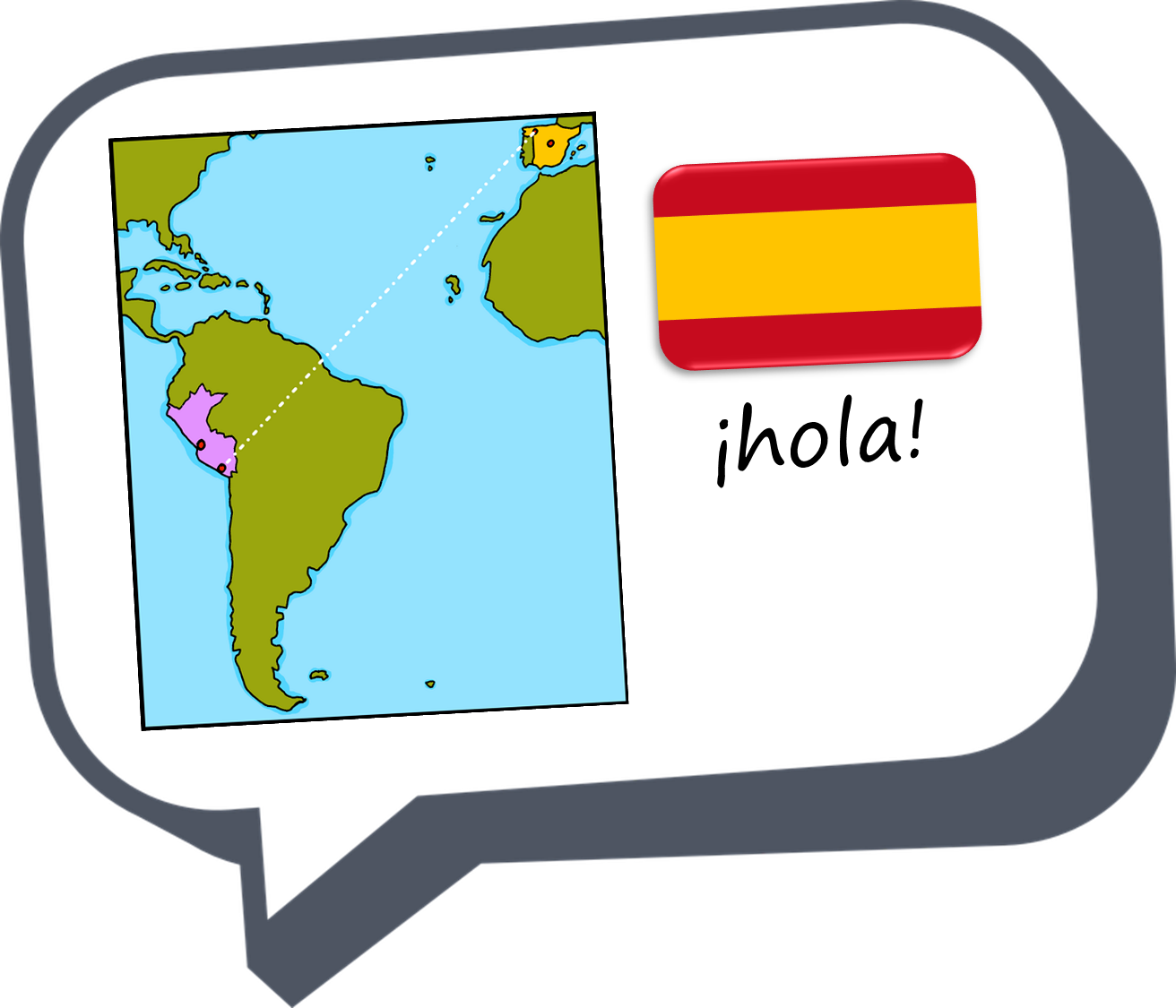 ¡adiós!
rojo